Темы:Вот что говорят русские              Диалог у врача   Грамматика: Выражение приказа
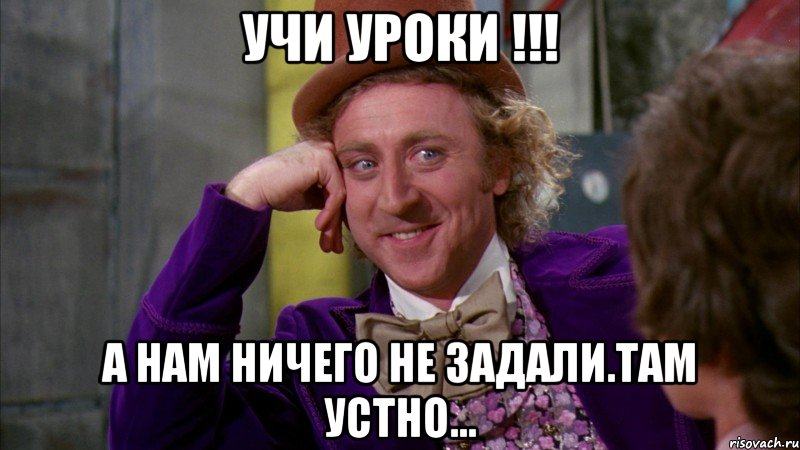 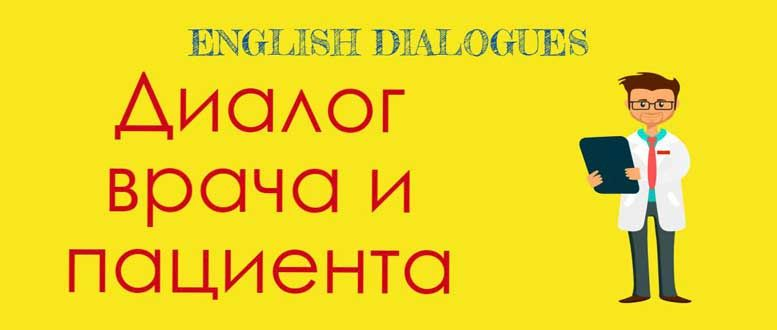 Будьте добры,  помогите мне(нам) найти врача.Пожалуйста.......
Покажи(те) пожалуйста,где находится театр?
Разреши(те) нам (мне) закрыть окно.
Дай (те) два сока,  пожалуйста